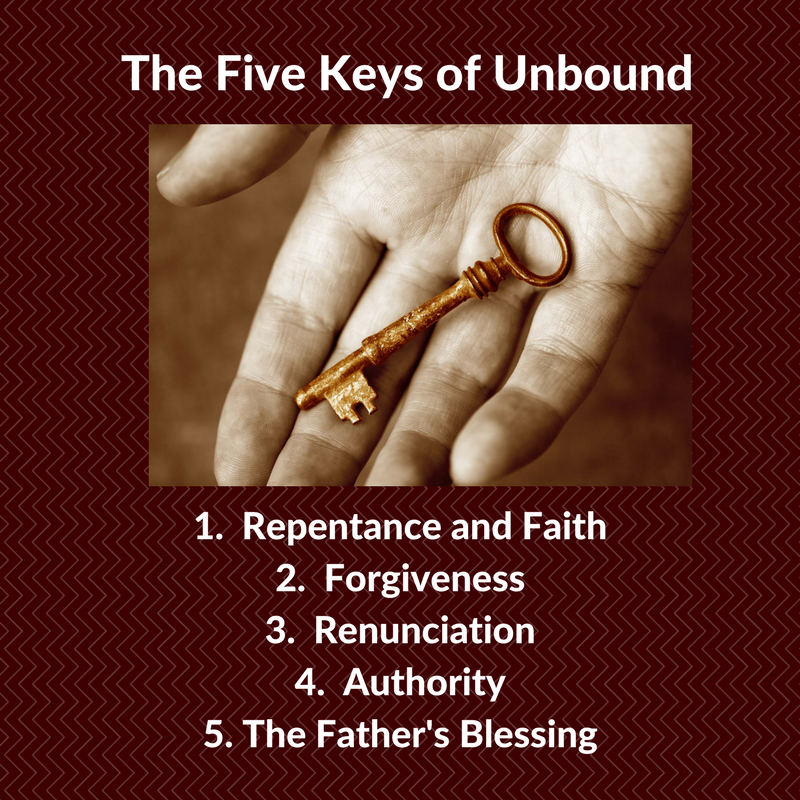 The 4th Key of Spiritual freedom
A presentation based on Neal Lozano’s book called ‘Unbound’. This is part of a series of 5 presentations
4th          I Take authority in the name of JEsus/ Staję w Autorytecie Jezusa
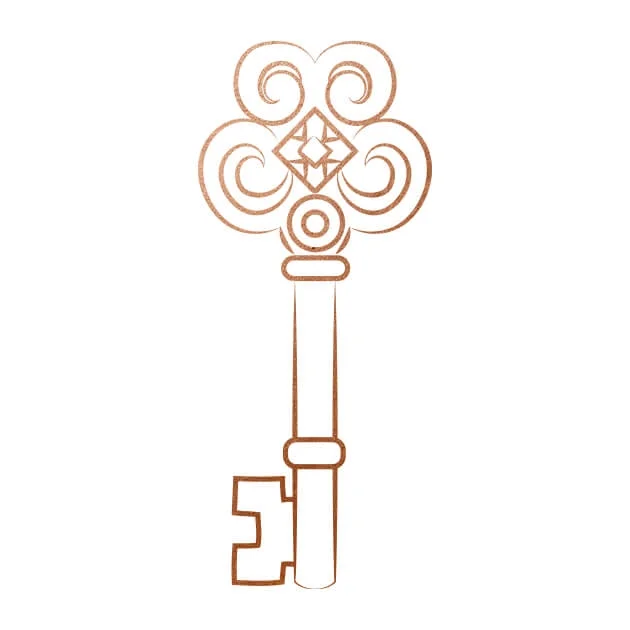 Having authority over the spirits is secondary to exposing their lie and renouncing the spirits behind the lie
Read the story of Monica

Understanding authority
Authority is the power to act on behalf of somebody else. It is something that belongs to another: a power which is given to us. Jesus said to His disciples, “All authority in heaven and on earth has been given to me. Therefore go . . .” (Matthew 28:18–20).
So Jesus also received power, from the Father, (so he also had authority), and he spoke what the Father told Him (Jn 12:49) thus He spoke and acted: He healed the sick, forgave sins and proclaimed the Kingdom of God by the authority He had been given. ‘’With authority and power he gives orders to evil spirits and they come out!” (Luke 4:36). “If I drive out demons by the finger of God, then the kingdom of God has come to you” (Luke 11:20).
The centurion understood the power of a word spoken by someone under authority. (Mt 8:5-10)
Lozano, Neal. Unbound (pp. 100-101). Baker Publishing Group. Kindle Edition.
Poziom duchowego autorytetu danej osoby jest drugorzędny dw stosunku do tego, czy uda się wydobyć na światło dzienne kłamstwo, które leży u podstaw związania. 
Przeczytaj historię Moniki

Zrozumienie autorytetu
Stanięcie w czyimś autorytecie oznacza działanie w jego imieniu. Korzystamy z niego na mocy nadania nam pgo przez tego, do kogo on należy. Jezus powiedział do swoich uczniów: „Dana mi jest wszelka władza na niebie i ziemi. Dlatego idźcie...” (Mt 28, 18 – 20).
Tak więc Jezus otrzymał moc od Ojca, (więc posiadał pełnię Jego władzy), i mówił, co nakazał Mu Ojciec (J 12, 49). Mocą, która została mu dana, uzdrawiał chorych, odpuszczał grzechy i ogłaszał Królestwo Boże. „Cóż to za słowa? Z władzą i mocą rozkazuje nawet duchom nieczystym, i wychodzą” (Łk 4, 36). „A jeśli Ja palcem Bożym wyrzucam złe duchy, to istotnie przyszło juz do was Królestwo Boże (Łk 11, 20).
Centurion rozumial moc słowa wypowiedzianego przez kogoś, kto ma władzę (Mt 8, 5-10)
4th          I Take authority in the name of JEsus/ Staję w Autorytecie Jezusa
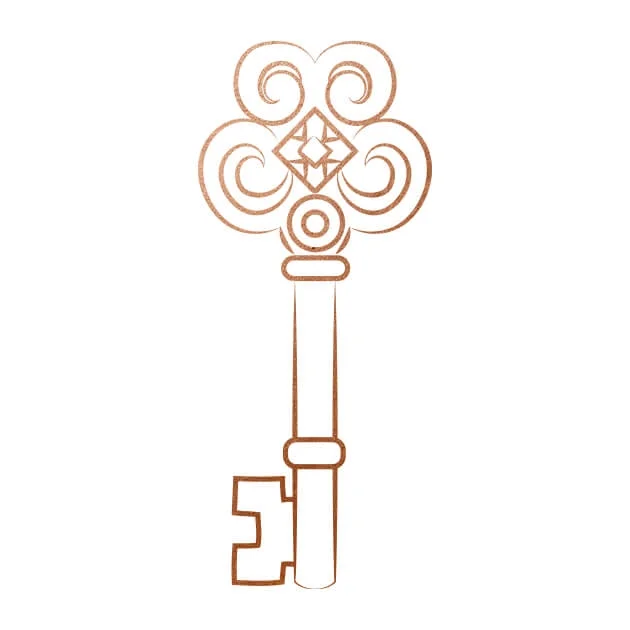 Jesus had authority as the Son of God. “For I have not spoken on my own authority; the Father who sent me has himself given me commandment what to say and what to speak” (John 12:49, RSV). He drove out demons by the power of God. “If I drive out demons by the finger of God, then the kingdom of God has come to you” (Luke 11:20).
Jesus Has Given Us Authority in relationship with Him
Jesus gave authority to the Twelve and to a group of 72 to cast out demons. The purpose of casting out demons was to advance the Kingdom of God and to destroy the works of the devil. 
The authority anyone carries does not belong to that person. You and I are God’s representatives. It is our relationship with Him that enables us to exercise authority.

Lozano, Neal. Unbound (pp. 101-102. Baker Publishing Group. Kindle Edition.
Jezus miał władzę jako Syn Boga. „Nie mówiłem bowiem sam od siebie, ale Ten, który mnie posłał, Ojciec, On Mi nakazał, co mam powiedzieć i oznajmić” (J 12, 49, RSV). Jezus wyrzucał złe duchy mocą Boga. "A jeśli Ja palcem Bożym wyrzucam złe duchy, to istotnie przyszło juz do was Królestwo Boże" (Łk 11, 20).
Jezus dał nam władzę
W czasie swojej posługi Jezus dał apostołom i grupie 72 swoich uczniów władzę wyrzucania złych duchów. Mieli oni wyrzucać złe duchy w kontekście rozszerzania królestwa Bożego i niszczenia dzieł szatana. 
Władza, którą posługujemy się w czyimś imieniu, nie należy do nas, ale do tego, który nam jej udzielił. J ai ty jesteśmy przedstawicielami Boga. To nasza relacja z Nim pozwala nam stawać w Jego autorytecie.
4th          I Take authority in the name of JEsus/ Staję w Autorytecie Jezusa
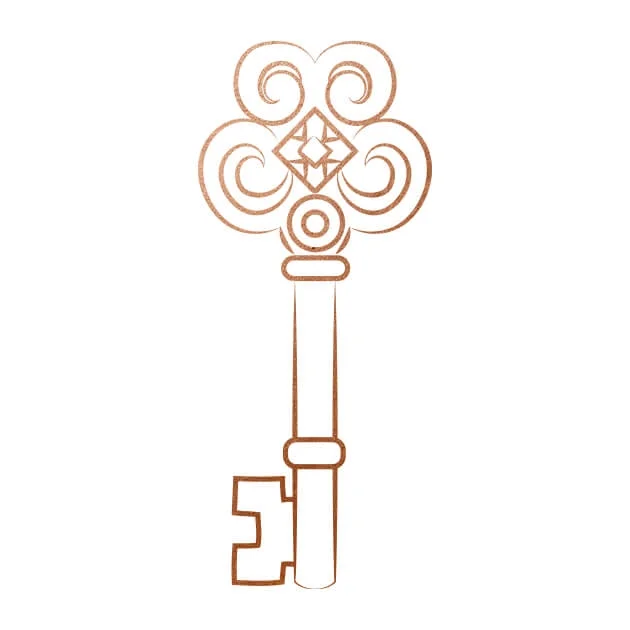 If we are sent by Him, then we carry His authority.
“I am with you always.”
He wants to bring the Good News to every human being, and He wants each of us to take our place in doing so. 
In John 20:21 Jesus said, “Peace be with you! As the Father has sent me, so am I sending you.” Jesus carried the authority of the Father, and now we carry the authority of the Son. We gain more authority as we bring more areas of our lives under His authority. The more you have surrendered, the more you can be an instrument.

Lozano, Neal. Unbound (p. 102). Baker Publishing Group. Kindle Edition.
Skoro jesteśmy posłąni, nosimy Jego autorytet.
"Ja jestem z wami po wszystkie dni."
On chce, aby dobra nowina dotarła do każdego człowieka na świecie i pragnie, aby każdy z ans zajął w tym dziele wyznaczone miejsce. 
W Ewangelii Św. Jana (20,  21) Jezus mówi: "Pokój wam! Jak ojciec mnie posłał, tak i Ja was posyłam". Jezus został obdarzony autorytetem przez Ojca, a teraz my zostaliśmy nim obdarzeni przez Jego Syna. Im bardziej nasze życie poddajemy pod Jego władzę, tym większy staje się nasz autorytet, tym bardziej możemy być Jego narzędziami.
4th          I Take authority in the name of JEsus/ Staję w Autorytecie Jezusa
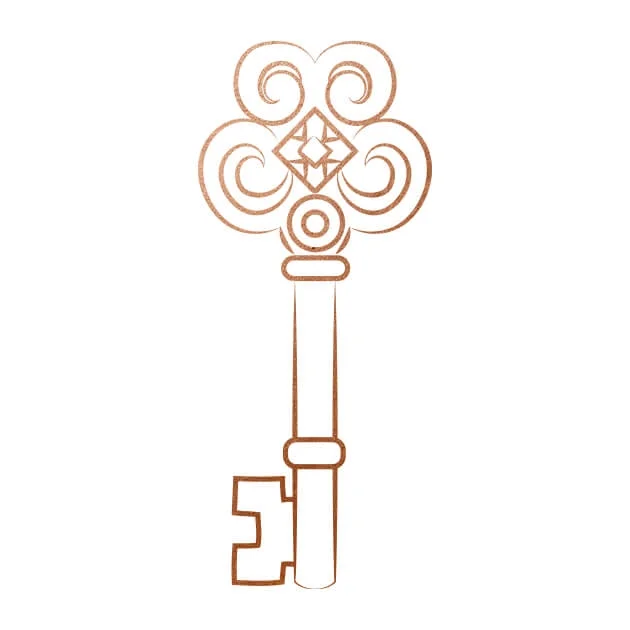 You Have Been Given Authority over Evil Spirits
“And these signs will accompany those who believe: In my name they will drive out demons; they will speak in new tongues; they will pick up snakes with their hands; …’ Mark 16:17–18
We can exercise this authority over bad spirits First in our lives . Often the first person who needs to experience this is ourselves.
The Truth of Christ exposes the lies with believe and sets us free from our bondage.
Taking authority
Once we have repented all our sins and renounced the works of bad spirits we need to leave the prison. If Jesus has unlocked the prison door is it not time to push it open and come out to a new life?
Taking authority is an expression of your faith, of what you believe; what you believe about Jesus, and what you believe about your relationship to him.
But if you do not deal with the root causes of your sin and receive affirmation and blessing for your life you may be driving the bad spirit out, but he will come right back. Bad spirits are not going to live if we say ‘out’ with our mouths and ‘stay’ with our hearts.

Lozano, Neal. Unbound (pp. 103-104). Baker Publishing Group. Kindle Edition.
Dana Ci Została Władza Nad Złymi Duchami
„Tym zaś, którzy uwoerzą, te znaki towarzyszyć będą: w imię moje złe duchy będą wyrzucać, nowymi językami mówić będą, węże brać będą do rąk...” (Mk 16, 17 – 18)
Służąc Mu, możemy sprawować władzę nad złymi duchami. Najpierw w naszym własnym życiu. Często pierwszą osobą, z jaką powinniśmy podzielić się dobrą nowiną, jesteśmy my sami.
Prawda obnaża kłamstwo, w które uwierzyliśmy i uwalnia nas z więzów. 
Stanąć w autorytecie
Co dobrego przyjdzie z nawrócenia się ze wszystkich naszych grzechów i wyrzeczenia się dzieł szatana, jeśli pozostaniemy w więzieniu. Skoro Jezus otworzył drzwi więzienia, czy nie jest to czas, by nacisnąć klamkę i wyjść na zewnątrz, do nowego życia? 
Przejęcie władzy nad nieprzyjacielem i jego dziełami w naszym życiu jest wyrazem tego, w co wierzymy odnośnie Jezusa i odnośnie naszej z Nim relacji.
Jeśli nie rozprawimy się z korzeniami problemów i nie przyjmiemy Bożego błogosławieństwa nad naszym życiem, może okazać  się, że wyrzucamy demony przez obrotowe drzwi. Demony nie odejdą, jeśli będziemy im mówić „wynoś się” ustami, a „zostań’ naszym sercem.
4th          I Take authority in the name of JEsus/ Staję w Autorytecie Jezusa
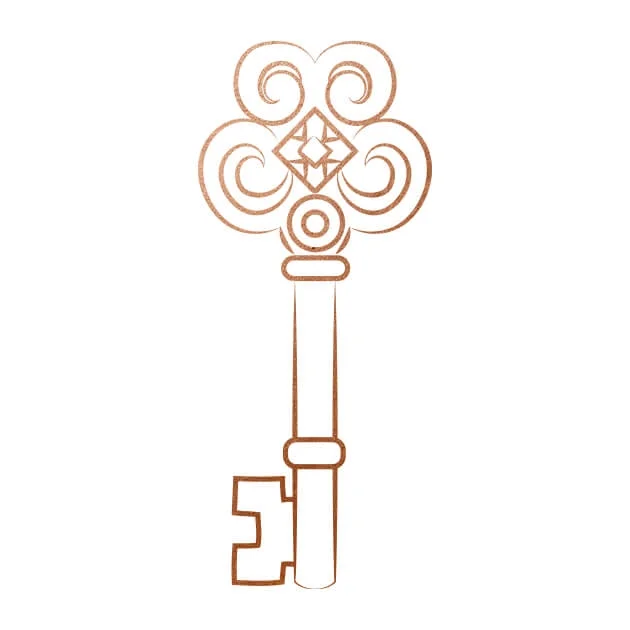 Słowo nakazu
"W imię Jezusa łamię moc wszystkich duchów, których się wyrzekłem, i rozkazuję im natychmiast odejść”. Jeśli są jakieś dziedziny, w których czułeś się szczególnie słaby, powiedz: „Łamię moc... (np. Egoizmu, chciwości...) i rozkazuję im natychmiast odejść.” Trzeba to powiedzieć na głos, bo nie odprawiamy w tym momencie jedynie jakiegoś rytuału; mówimy do demonów. Wypowiedzenie tych słów jest wyrazem naszej wiary. 
Ktoś kto ma większe doświadczenie, może wesprzeć nas w wierze w to, że nieprzyjaciel rzeczywiście musi odejść w imię Jezusa. Osoba ta moze wypowiedzieć to polecenie w naszym imieniu za naszą zgodą. 
Mówić w imieniu Jezusa oznacza działać w Jego osobie, charakterze i Duchu Jezusa. Za każdym razem, gdy wypowiadam słowo nakazu, pamiętam, że jestem tylko Jego narzędziem. 
Dla bezpieczeństwa, pamiętaj by nakazywać duchom dopiero wtedy, gdy się ich wyrzekleś. Jeśli pojawiają się manifestacje i masz wrażenie, że nie ustępują, nie rozkazuj im dalej. Powiedz, by złe duchy przestały cię nękać i zwróć oczy na Jezusa. Uspokój się i poszukaj kogoś bardziej doświadczonego. 
Pamiętaj, Bóg trzyma cię w swoich rękach (zob. Mt 6, 26)
A word of command
‘In the name of Jesus I break the power of evil spirit I have renounced and I command them to leave now!’ If you have some areas of particular weakness, say: ‘I break the power of …(ie. selfishness, greed…) and I command it to leave now.’  We must say it out loud because we are not merely performing a human ritual, but actually speaking to bad spirits; speaking is an expression of faith.
If you are experienced and are trying to help someone who is not, you can say the command on behalf of that person with his or her consent.
To speak in the name of Jesus means to act in the person, character and Spirit of Jesus. Whenever I give a command I always remember that I am simply his instrument .
To be safe take authority only over what you have renounced. If bad spirits manifest and there is no relief, do not keep commanding them to go. Tell them instead to stop hassling you and set your eyes on Jesus!
But always remember you are in God’s hands! (see Mt 6:26)

Lozano, Neal. Unbound (pp. 105). Baker Publishing Group. Kindle Edition.
4th          I Take authority in the name of JEsus/ Staję w Autorytecie Jezusa
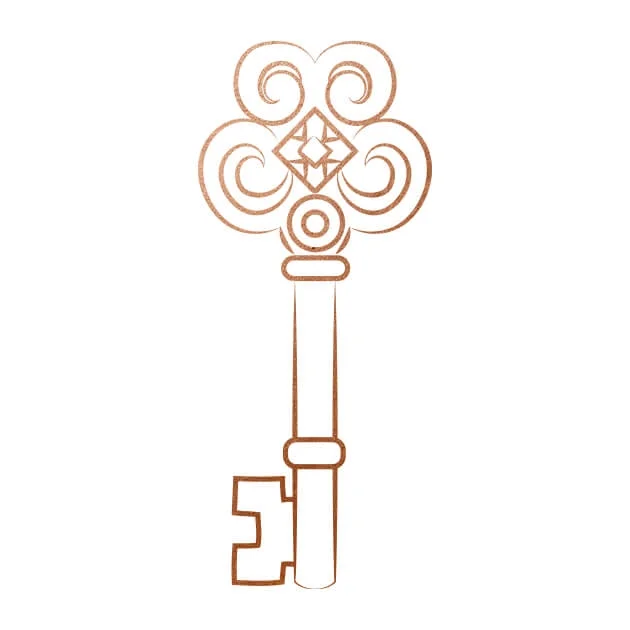 Do you want to be free?
In many cases of incomplete ongoing liberation the person is afraid of what he or she has buried in the darkness.
If that is your situation pray for the grace of desire to be free! Resist becoming introspective!
Do you have enough faith?
Yes, you do, you just have to act upon it, and then build up a collection of the stories of the acts of God in your life through your faith.
Faith increases when we act on what has been revealed to us. 
God can do it in any way He wants
See Matthew 8:16: people were bringing demon possessed people to Him in the evening.
Learning about the principles of deliverance is very important; that is how we learn to cooperate with the Lord and assist others as they seek to receive their blessings.
But we need to consider that Jesus can set his People free in anyway he wishes.
We can cry out to God asking that He sets us free. Sometimes he just does it, but most of the time he takes us through a long journey. In doing so he teaches us much more about the spiritual life and how we can become his instruments for others.

Lozano, Neal. Unbound (pp. 106-108). Baker Publishing Group. Kindle Edition.
Czy chcesz być wolny?
W wielu przypadkach,gdy walka o wolność przedłuża się i uwolnienie wciąż wydaje się niepełne, powodem jest lęk – być może nieświadomy – przed tym, co zostało pogrzebane w ciemności. 
Jeśli tak jest w twoim przypadku, módl się o łaskę pragnienia wolności! Opieraj się pokusie introspekcji!
Czy wystarczy ci wiary?
Oczywiście! Jako wierzący musisz tylko nauczyć się działać na jej podstawie. Wtedy powstanie historia działania Boga w twoim życiu, na której sam będziesz się mógł oprzeć. 
Wiara rośnie, gdy działamy na podstawie tego, co zostało nam objawione. 
Bóg działa jak chce
Zobacz Ewangelię Św. Mateusza (8, 16): „Z nastaniem wieczora przyprowadzano Mu wielu oopętanych...” 
Poznanie zasad uwolnienia jest bardzo ważne. W ten sposób uczymy się współpracować z Bogiem i pomagać innym, którzy pragną przyjąć Jego błogosławieństwa. 
Musimy jednak wziąć pod uwagę, że Jezus może uwalniać swój lud tak, jak sam tego chce. 
Gdy wołamy do Boga, błagając o uwolnienie, On czasami wysłuchuje nas od razu. Częściej jednak prowadzi nas długą drogą, podczas której uczy nas o życiu duchowym i o tym, jak możemy stać się narzędziami Jego miłosierdzia dla innych.